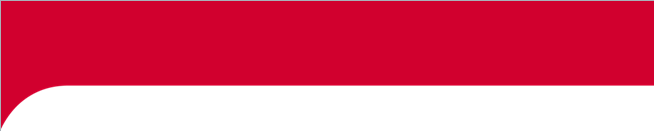 ACCESSOIRES NINTENDO SWITCH
Pad ergonomique x2 Switch
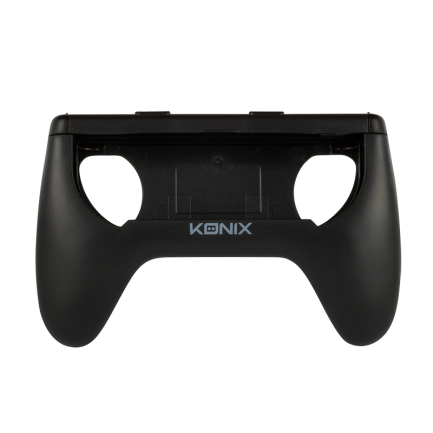 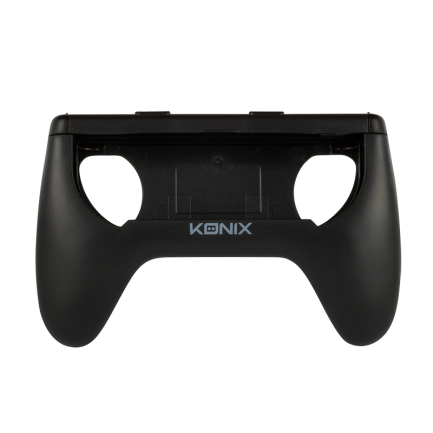 Caractéristiques techniques : 

2 supports poignées revêtement grip
Maintien les manettes switch comme un gamepad
Design ergonomique pour une  meilleure prise en main du jeu
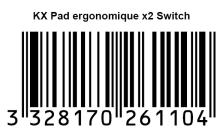 Ref Innelec :	61881197542 
Gencod : 	3328170261104	
Deee :	0,00 €
Prix public généralement constaté :  19,99 €
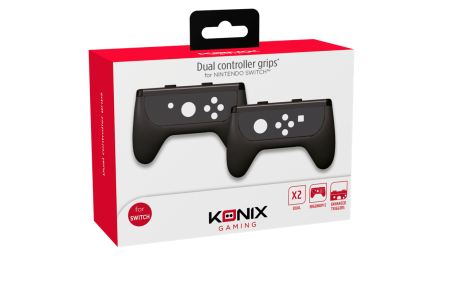 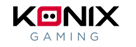